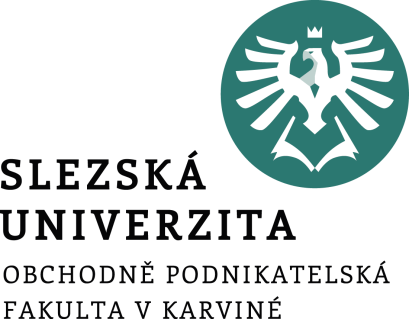 Informační systémy ve veřejné správěINM/BKISS_BKISV
Úvodní informace a požadavky na absolvování
Ing. Radim Dolák, Ph.D.
Harmonogram výuky
V rámci kombinované formy studia 3x tutoriál
 5.3.2021 8:05-9:40 // Požadavky absolvování kurzu, IS ve veřejné správě, registry
26.3.2021 8:05-9:40 // E-government
23.4.2021 8:05-9:40 // Geografické informační systémy, IS ve veřejné správě v EU
[Speaker Notes: csvukrs]
Výukové materiály
Veškeré studijní materiály jsou dostupné v IS SU: 
https://is.slu.cz/auth/el/opf/leto2021/INMBKISS/
https://is.slu.cz/auth/el/opf/leto2021/INMBKISV/
Výuka tutoriálů online přes MS Teams (kód pro přihlášení:ali1z1y)
Sledujte informace v hromadném chatu ve skupině „ Informační systémy ve veřejné správě“ na MS Teams
Bodové hodnocení za seminární práce a zkoušku bude průběžně aktualizováno na MS Teams v nabídce Soubory->Výukové materiály v souboru „Seznam a hodnocení ISVS.xls”
[Speaker Notes: csvukrs]
Hodnocení
V průběhu semestru:
odevzdání seminární práce přes IS SU: max 40 bodů
V průběhu zkouškového období:
online test přes IS SU: max 60 bodů

Celkem maximálně: 100 bodů
Požadované minimum: 60 bodů
[Speaker Notes: csvukrs]
Seminární práce
Volba tématu seminární práce viz MS Teams->Soubory-Seminární práce.xls (je možné si vybrat z nabízených témat nebo si zvolit vlastní téma, které musí být ale předem zkonzultováno a schváleno vyučujícím přes chat na MS Teams).
Seminární práce se nahrává do IS SU ->Odevzdávárna s názvem souboru podle příjmení autora práce nejpozději do 23. 5. 2021.
[Speaker Notes: csvukrs]
Pravidla seminární práce
Práce bude zpracována jednotlivcem v MS Word dle šablony dostupné v IS SU s rozsahem minimálně 4 strany čistého textu
Práce bude obsahovat obrázky/grafy nebo tabulky
Práce bude obsahovat seznam použitých zdrojů (literatura, online zdroje)

Seminární práce bude mít následující strukturu:
Úvod
Teoretická část práce
Praktická část práce
Vlastní zhodnocení 
Závěr
[Speaker Notes: csvukrs]
Kontakty a způsob komunikace
Ing. Radim Dolák, Ph.D.
dolak@opf.slu.cz
A405

Sledujte informace v hromadném chatu ve skupině „Informační systémy ve veřejné správě“ na MS Teams

Dotazy a konzultace jsou možné zejména v rámci online tutoriálů a také průběžně formou chatu v prostředí MS Teams nebo formou hlasového hovoru nebo videohovoru přes MS Teams po předchozí domluvě.
[Speaker Notes: csvukrs]